Stream Function
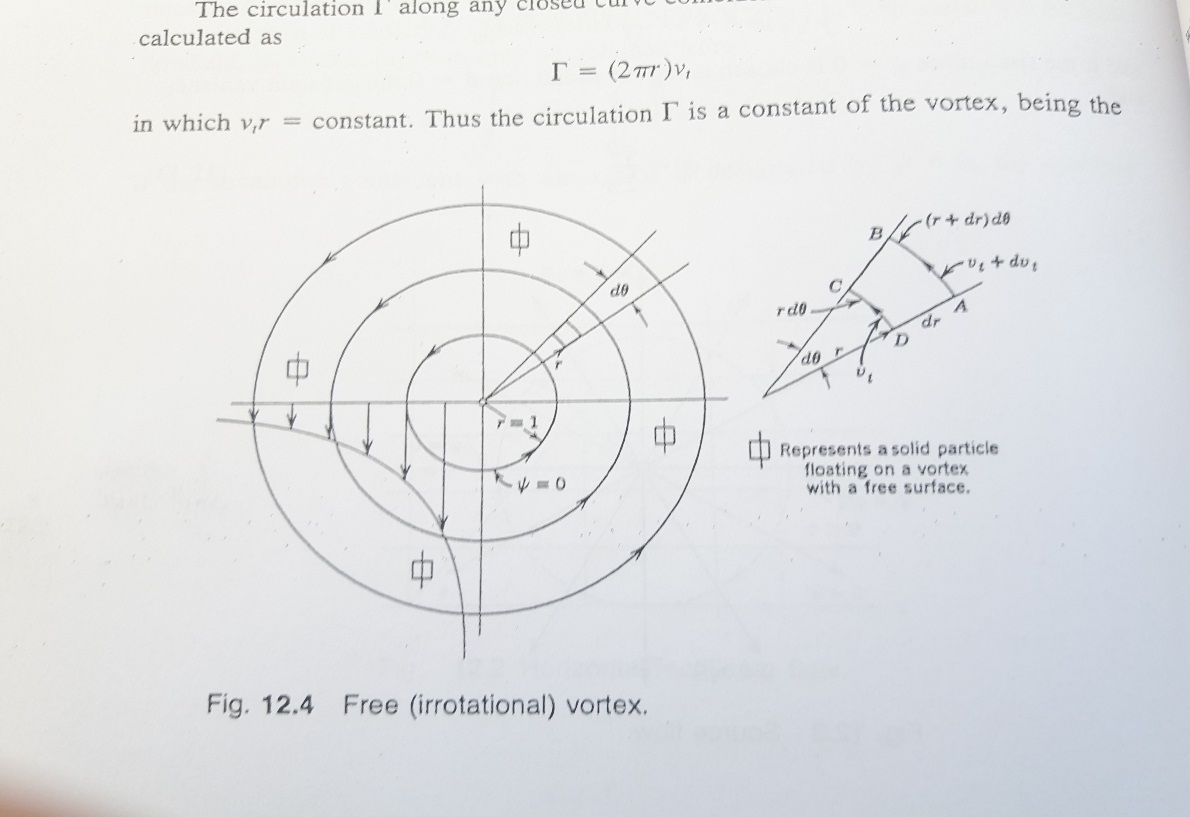 [Speaker Notes: Index / Table of Contents:

We will go over two ideas, the stream function and the velocity potential. 
Why?
They are helpful in visualizing certain problems and in solving a few of them. 
We have seen how to solve the NS equation in some simple cases, by
reducing the equations to a linear ODE (by assuming things like non-zero
velocity in only one direction, steady state , fully developed flow etc) or to a PDE.
We did not neglect viscosity in them.

If we neglect viscosity, the equations become very simple. We can handle a group of problems where viscosity is neglected, by employing the concept of velocity potential.

If we assume that the velocity does not have a non zero component in third direction (i.e. 1D and 2D flows only), then we can employ the idea of stream functions. (We handled 1D velocities so far, with out stream functions; but in 2D cases it becomes a bit difficult and stream functions help). This will allow us to solve some more (but not all 2D or 1D) problems.]
Stream Function
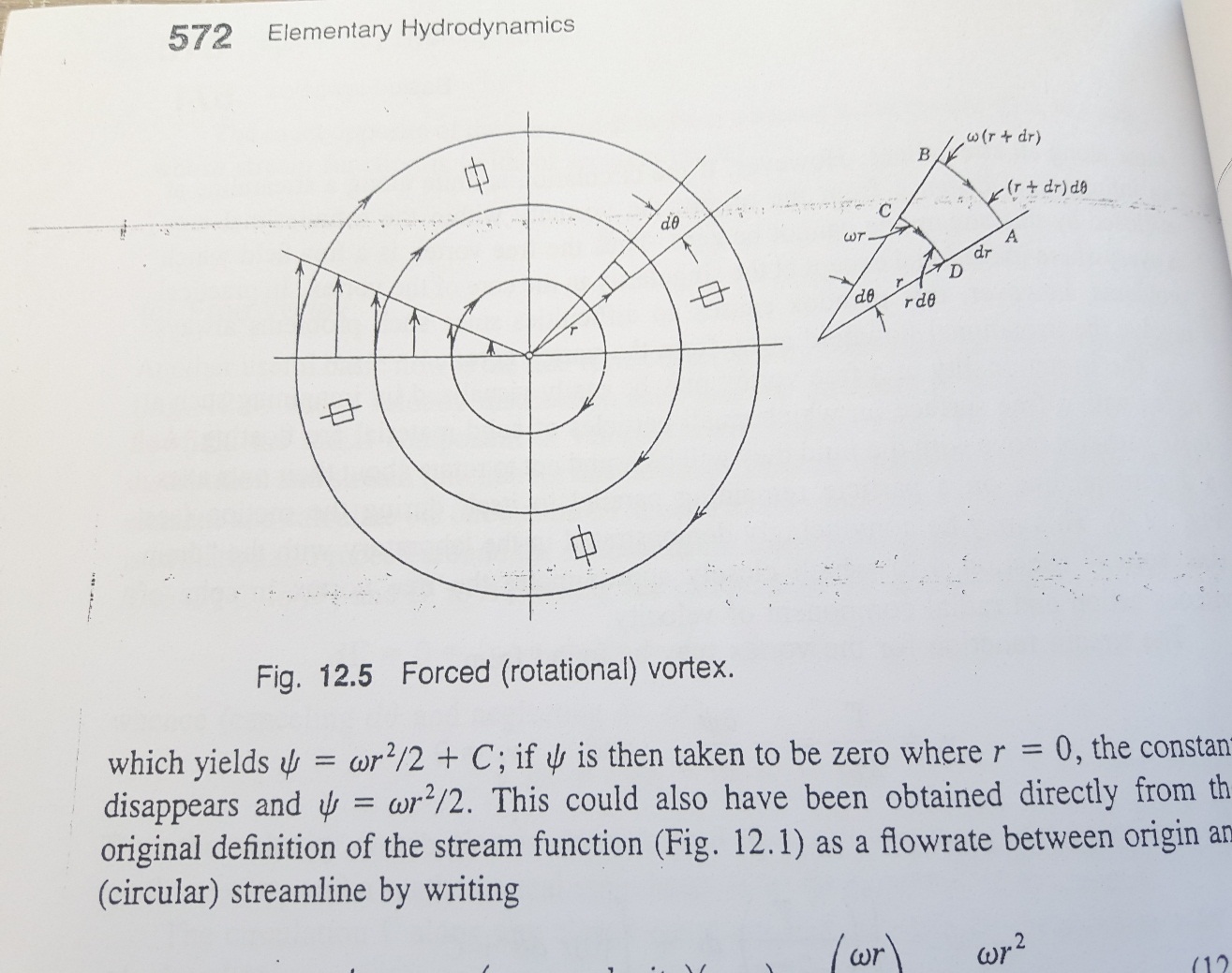 [Speaker Notes: Index / Table of Contents:

We will go over two ideas, the stream function and the velocity potential. 
Why?
They are helpful in visualizing certain problems and in solving a few of them. 
We have seen how to solve the NS equation in some simple cases, by
reducing the equations to a linear ODE (by assuming things like non-zero
velocity in only one direction, steady state , fully developed flow etc) or to a PDE.
We did not neglect viscosity in them.

If we neglect viscosity, the equations become very simple. We can handle a group of problems where viscosity is neglected, by employing the concept of velocity potential.

If we assume that the velocity does not have a non zero component in third direction (i.e. 1D and 2D flows only), then we can employ the idea of stream functions. (We handled 1D velocities so far, with out stream functions; but in 2D cases it becomes a bit difficult and stream functions help). This will allow us to solve some more (but not all 2D or 1D) problems.]